ESTATICA Y RESISTENCIA DE LOS MATERIALES
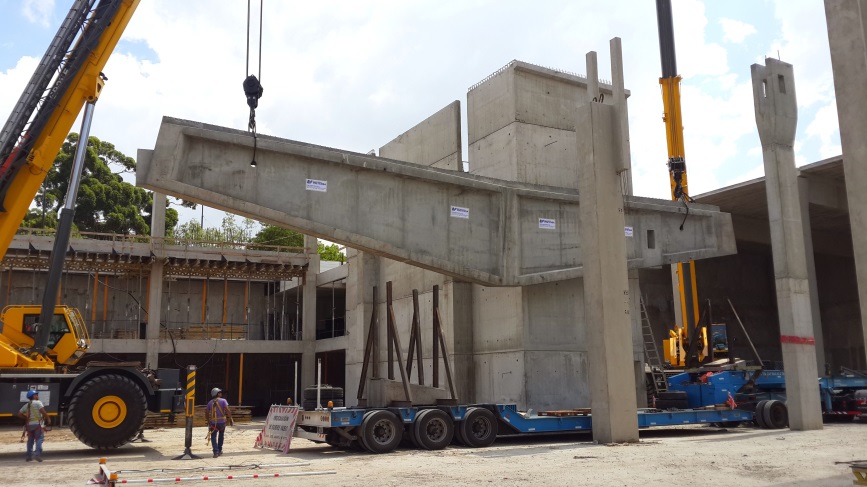 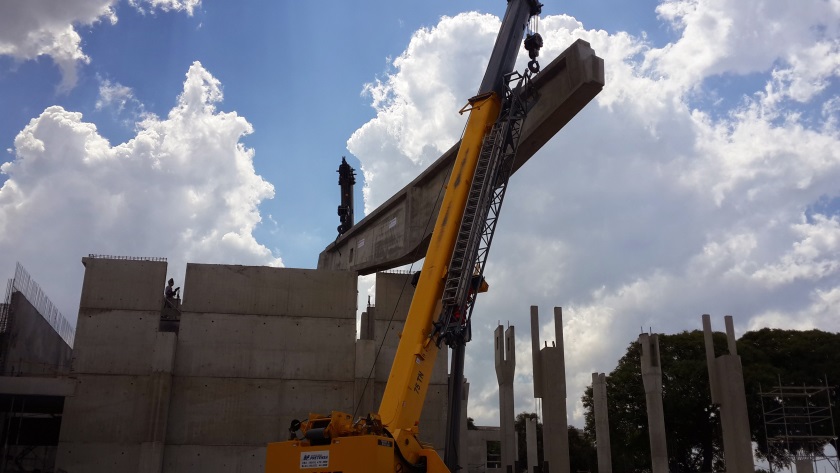 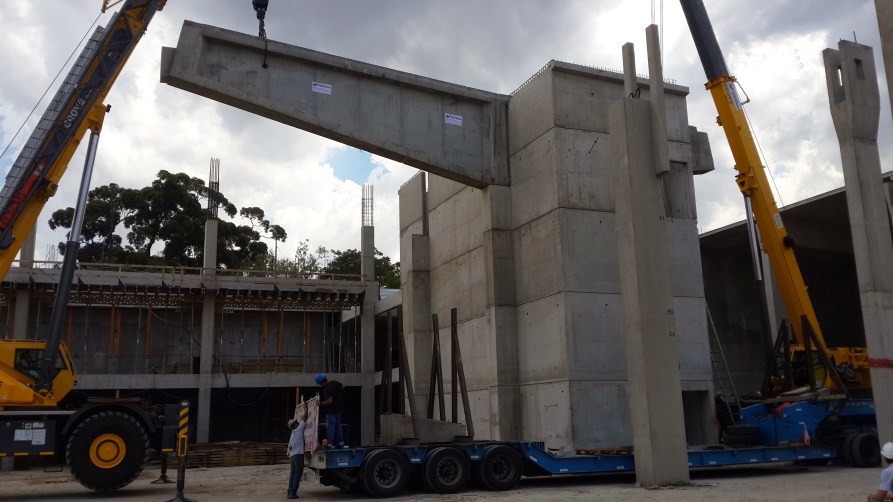 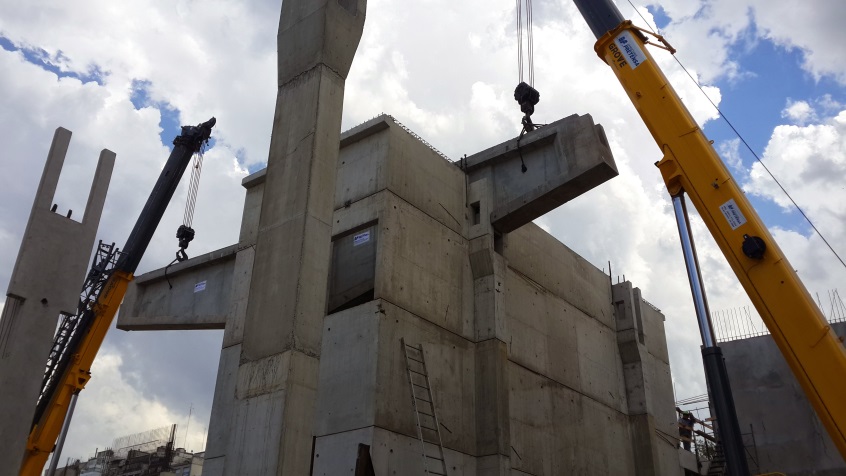 CEC – Fotografías Ing. Natalia Bruno
ESTATICA: Estudio del Equilibrio de los CuerposRESISTENCIA DE LOS MATERIALES:Comportamiento de los cuerpos ante los Esfuerzos
HIPOTESIS ADOPTADAS
LINEALIDAD MECANICA
	Relación Lineal entre Carga aplicada y 	Desplazamientos.

LINEALIDAD ESTATICA
	Las cargas están aplicadas en su posición original

LINEALIDAD GEOMETRICA
	Pequeños desplazamientos.
	tga  sena a
ESTATICA
SISTEMA DE FUERZAS

FUERZAS DISTRIBUIDAS

CUERPOS VINCULADOS

SISTEMAS RETICULADOS

DIAGRAMAS DE 
   ALMA LLENA
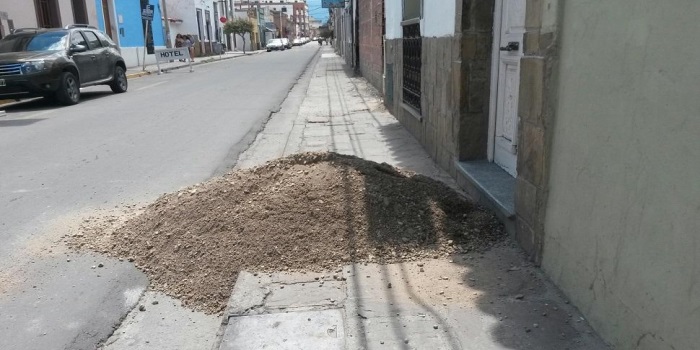 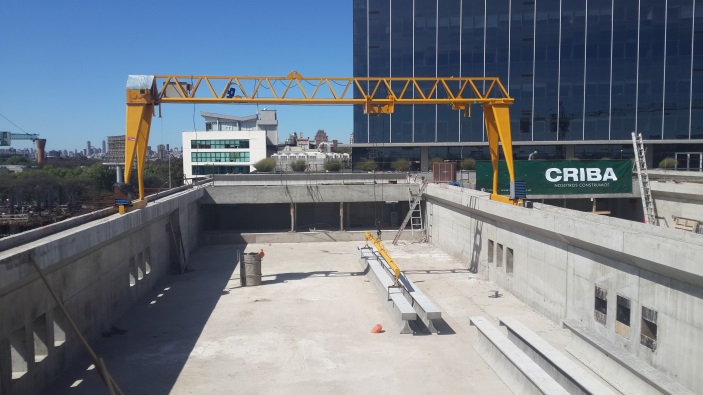 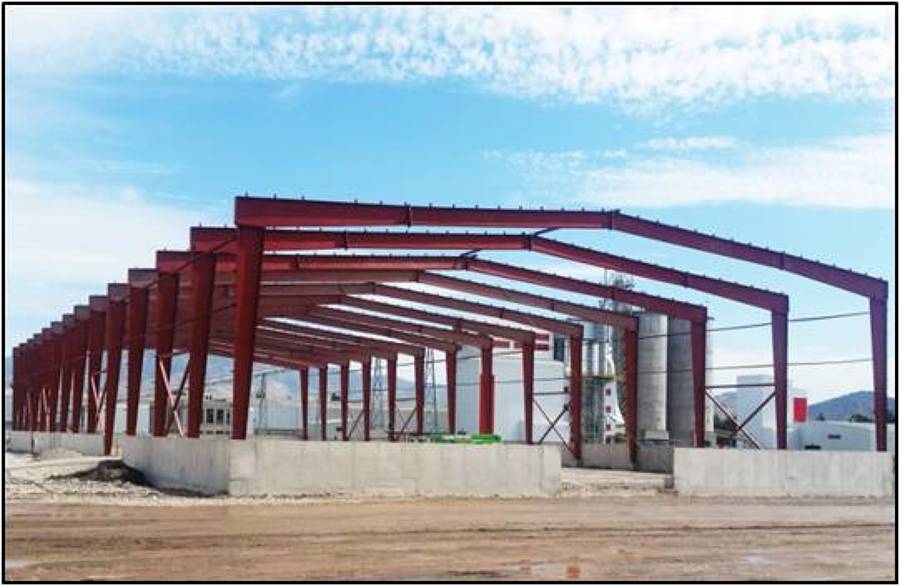 SISTEMA DE FUERZAS
FUERZA: 
Toda acción que tiende a modificar el estado un cuerpo.
F
Se representa por medio de un Vector:
Dirección cos j
Sentido
Modulo F
Un Punto de su recta de acción
SISTEMA DE FUERZAS
SISTEMA DE FUERZAS: 
El Conjunto de fuerzas que actúan sobre un cuerpo rígido.
F2
F3
F1
SISTEMA DE FUERZAS
Viento
Peso Propio
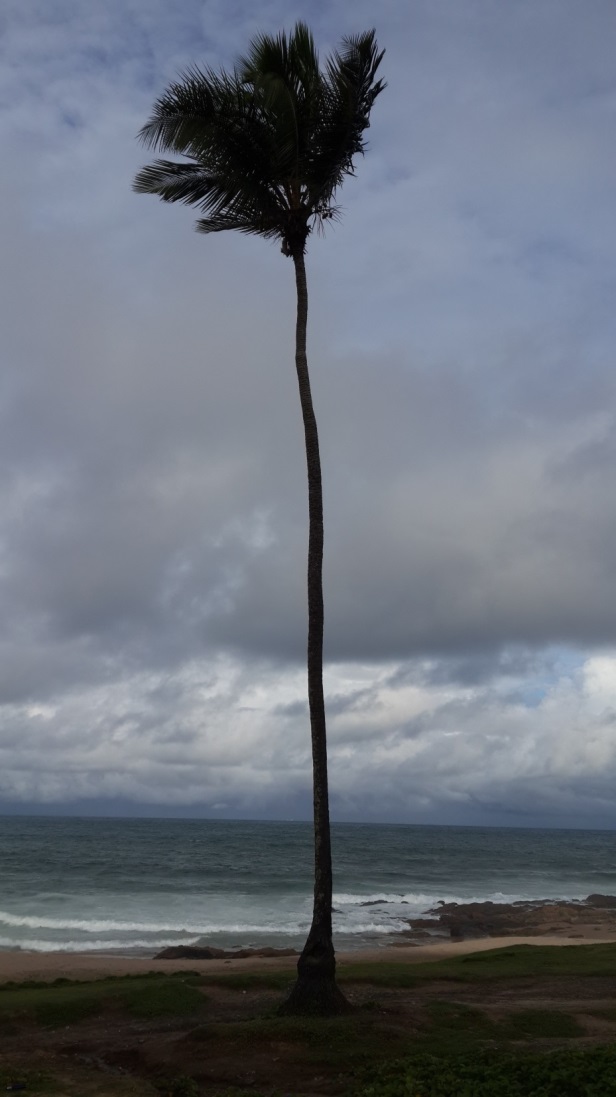 W
MODELO:
g
SISTEMA DE FUERZAS
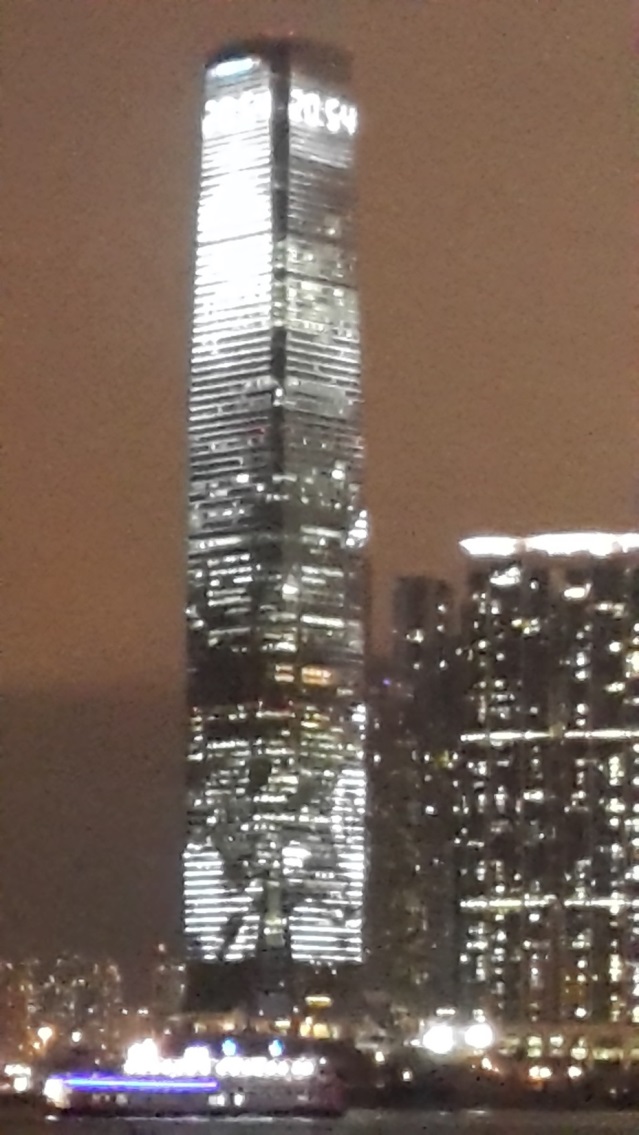 Viento
Peso Propio
W
MODELO:
g
PRINCIPIOS DE LA ESTATICA
PRINCIPIO DEL PARALELOGRAMO.
	El efecto de dos fuerzas aplicadas a un mismo punto de 	un cuerpo rígido es equivalente a una única fuerza 	llamada Resultante aplicada en el mismo punto y cuya 	intensidad y dirección quedan definidas por la diagonal 	del paralelogramo que tiene por lados los vectores 	representativos de las fuerzas que la componen.
R
F1
O
D
F2
F1
F2
R y el Sistema de Fuerzas F1 y F2 son EQUIVALENTES
D
O
R
PRINCIPIOS DE LA ESTATICA
2.  EQUILIBRIO DE FUERZAS.
	Para que dos fuerzas se equilibren es necesario que 	sean opuestas.

Sistema nulo: Sistema de fuerzas constituido por fuerzas en equilibrio.
F1
R
O
D
E
F2
F1
F2
E y el Sistema de Fuerzas F1 y F2 son un SISTEMA NULO
O
D
PRINCIPIOS DE LA ESTATICA
3.  PRINCIPIO DE TRANSMISIBILIDAD
El efecto de un sistema de fuerzas sobre un cuerpo rígido no se modifica si a dicho sistema se le agrega o quita un sistema de fuerzas nulo.
F1
-F1
F1
B
A
En un cuerpo rígido, se puede desplazar el punto de aplicación de una fuerza aplicando un sistema nulo.
PRINCIPIOS DE LA ESTATICA
4. PRINCIPIO DE ACCION Y REACCION
Toda acción implica la existencia de una reacción de igual dirección, intensidad y sentido contrario.
G
A
- G
VINCULO: Plano de Apoyo.
MOMENTO DE UNA FUERZA
Origina la Rotación con respecto a un eje
Espacio:
Momento de una Fuerza con respecto a un Eje: Producto Vectorial dxF
M
Plano:
Momento de una Fuerza con respecto a un Punto: Producto Vectorial dxF
A
d
Terna Izquierda
F
HIPOTESIS ESTATICA – El cuerpo en estudio es Infinitamente Rígido ( Distancia entre dos puntos de un cuerpo es invariable)
SI F en el Baricentro de la Sección Y TRASLACION
SI F a d del Baricentro de la Sección Y ROTACION
MOMENTO DE UNA FUERZA
-F
Mp
PARES DE FUERZAS O CUPLA.

Sistema de dos fuerzas paralelas de igual intensidad y sentido contrario.
Resultante: Nula
Quedan definidas por el Momento Mp=dxF
El momento de un par de fuerzas respecto a un punto cualquiera del plano es constante e igual a Mp
Es posible girar un brazo de palanca de un ángulo   cualquiera alrededor de uno de sus extremos sin que el efecto del par se modifique.
Es posible trasladar un par de fuerzas en su plano sin que se modifique su efecto.
d
F
MOMENTO DE UNA FUERZA
TRASLACION DE UNA FUERZA
A
En B:
Resultante Unica
En C:
R + 2 Mp
d
F
-F
Mp
B
F
2 Mp
-F
-F
C
d
A
d
B
UNICA 
RESULTANTE
Mp
F
F
F
MOMENTO DE UNA FUERZA
TERNAS Y EJES CARTESIANOS
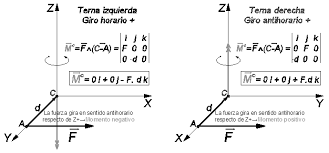 x
x
y
y
ERM Usamos Terma Izquierda
REPRESENTACION ANALITICA
Fx
j
Fy
F
M
+
x
y
SISTEMA PLANO DE FUERZAS
FUERZAS CONCURRENTES
Fxi
A
ji
Fyi
+
M
Fi
CASO PARTICULAR:
Fuerzas Paralelas.
Concurren en el Impropio del Plano
x
y
SISTEMA PLANO DE FUERZAS
FUERZAS NO CONCURRENTES
0
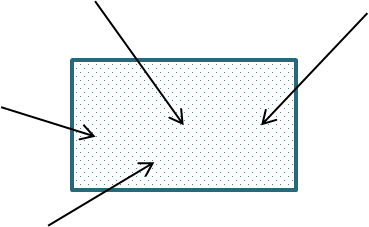 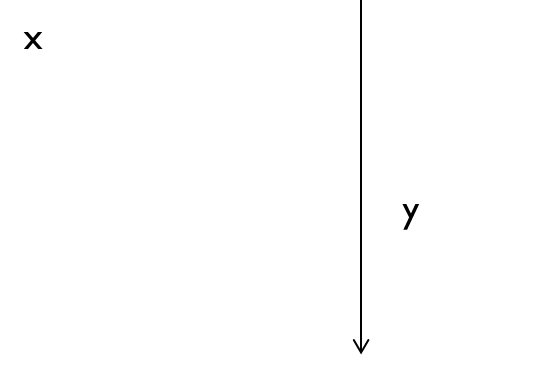 M
+
A
SISTEMA PLANO DE FUERZAS
FUERZAS NO CONCURRENTES – METODO DE RITTER
1) Las rectas se cortan en 3 Puntos Propios – Se plantean 3 Ecuaciones de Momentos Ecuaciones Momentos.
METODO GRAFICO -  ANALITICO
DISTANCIAS: Gráficamente (también vale usar trigonometría) 
CALCULO:  Analítico 
Se usa cuando para hallar fuerzas cuyas rectas de acción se cortan 2 a 2:
dAR
dBR
da
Fab
B
A
Fbc
db
Fac
dc
R
dCR
C
Elijo Sistema de Coordenadas
Adopto sentido positivo de fuerzas
Planteo las 3 Ecuaciones de Momentos en los puntos de Interseccion:
MA=0  -Fbc. da -RdAR=0
MB=0  Fac. db –R dBR=0
MC=0  -Fab. dc –R dCR=0
x
+
y
SISTEMA PLANO DE FUERZAS
FUERZAS NO CONCURRENTES – METODO DE RITTER
2) Las rectas se cortan en 2 Puntos Propios Y 1 Impropio– Se plantean 2 Ecuaciones de Momentos y 1 Proyeccion Direccion  direccion rectas Paralelas
Rx
dBR
Fab
B
Elijo Sistema de Coordenadas
Adopto sentido positivo de fuerzas
Planteo las 2 Ecuaciones de Momentos en los puntos de Interseccion y 1 Proyeccion:
Fy=0  Fbc + Ry=0
MB=0  Fac. db –R dBR=0
MC=0  -Fab. dc –R dCR=0
Ry
db
Fbc
R
A
dCR
dc
C
Fac
x
+
y
SISTEMA ESPACIAL DE FUERZAS
FUERZAS CONCURRENTES
z
z’
A
y
x
CASO PARTICULAR:
Fuerzas Paralelas.
Concurren en el Impropio del Plano
SISTEMA ESPACIAL DE FUERZAS
FUERZAS CONCURRENTES
SISTEMA ESPACIAL DE FUERZAS
FUERZAS NO CONCURRENTES
z
z’
Rz
R
y
MRy
MRx
Ry
Rx
x
MR
MRz
SISTEMA ESPACIAL DE FUERZAS
FUERZAS NO CONCURRENTES
SISTEMA ESPACIAL DE FUERZAS
INVARIANTES
SISTEMA ESPACIAL DE FUERZAS
EJERCICIO: Reducir el Sistema de Fuerzas al Pto A
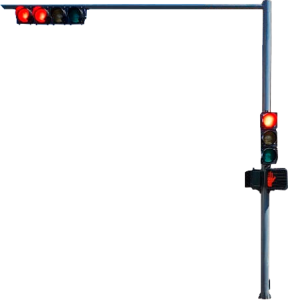 V
P
5 m
5 m
P
z
z
My= P*6m
Mz
Mz=V*6m
Rz
6 m
Rx
Ry
V
A
A
x
x
Mx
Mx=V*5m
My
y
y
2P
SISTEMA ESPACIAL DE FUERZAS
EJERCICIO: Reducir el Sistema de Fuerzas al Pto A
5 m
My= P*6m
Mz=V*6m
V
A
Mx=V*5m
2P
SISTEMA DE FUERZAS EN PLANO
EJERCICIO: Reducir el Sistema de Fuerzas al Pto A
0,15 KN
4m
0,1 tm
+
2m
y
200 N
100 Kg
x
A
1N = 100 g= 0,1 Kg
1KN= 100 Kg = 0,1 Ton
SISTEMA DE FUERZAS EN PLANO
EJERCICIO: Reducir el Sistema de Fuerzas Plano al Pto A
0,15 KN
4m
1 KNm
+
2m
y
0,2 KN
1 KN
x
A
SISTEMA DE FUERZAS EN PLANO
EJERCICIO: Reducir el Sistema de Fuerzas Plano al Pto A
0,15 KN
4m
1 KNm
+
2m
y
0,2 KN
1 KN
x
A
Reduccion a A
1 KNm
1,1 KN
1 KNm
0,6 KN
1,25 KN
SISTEMA DE FUERZAS EN PLANO
EJERCICIO: Hallar una única Resultante
1 KNm
+
1,1 KN
y
y= 0,91
x= 1,67
0,6 KN
x
1 KNm
1,25 KN
dR=0,8
x= 1,67
1,1 KN
1 KNm
y= 0,91
0,6 KN
1 KNm
1,1 KN
1,1 KN
y= 0,91
x= 1,67
1,25 KN
0,6 KN
0,6 KN